Bitcoin and Cryptocurrency
By Ethan Herdrich
Experiential Learning Specialist
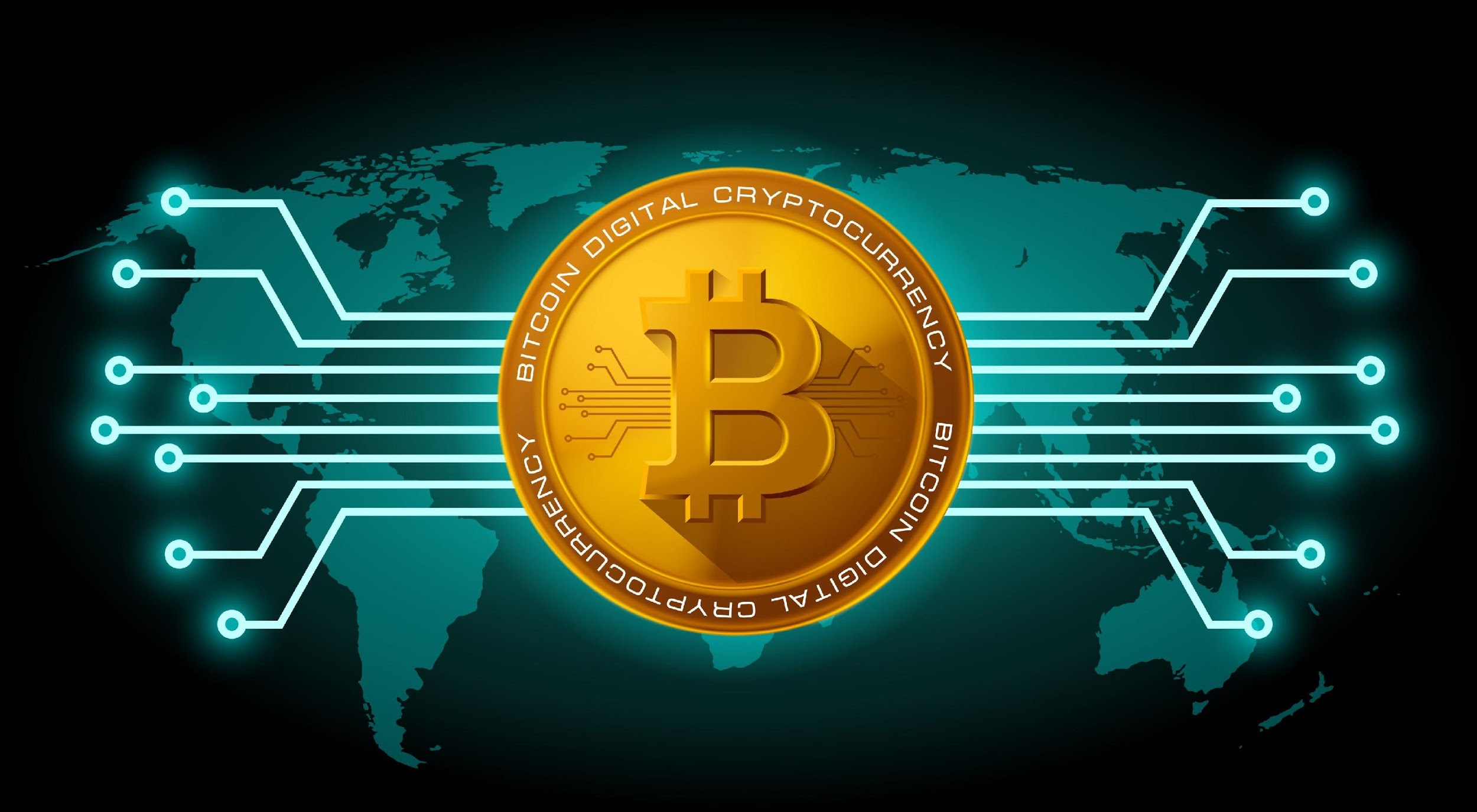 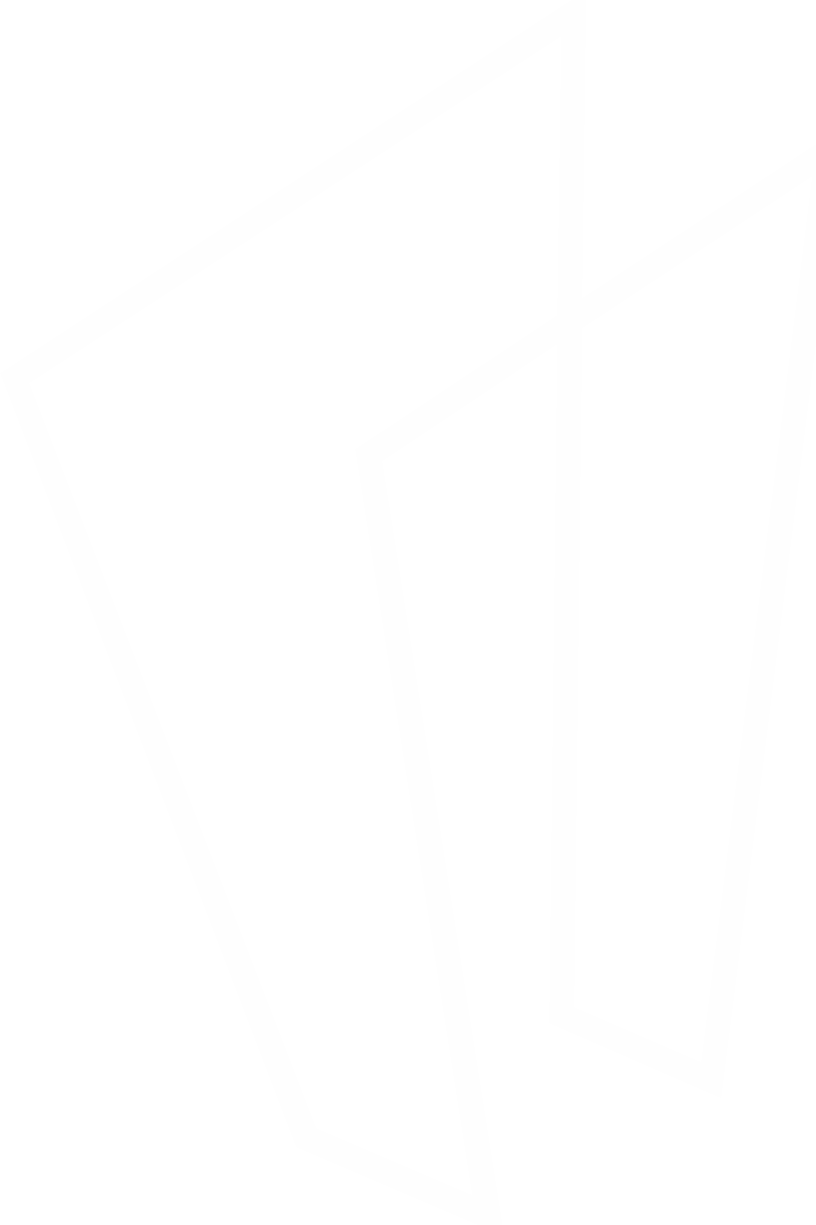 What is Bitcoin?
Well it is two things.
Bitcoin the Token
The digital currency itself 

a snippet of code that represents ownership of a digital concept
Bitcoin the Protocol
a distributed network that maintains a ledger of balances of bitcoin-the-token.

Otherwise known as the Block Chain
The Block Chain
A publicly accessible Ledger 

Ordered chronologically in blocks

Unchangeable

Verified by a decentralized network of miners
Block Chain
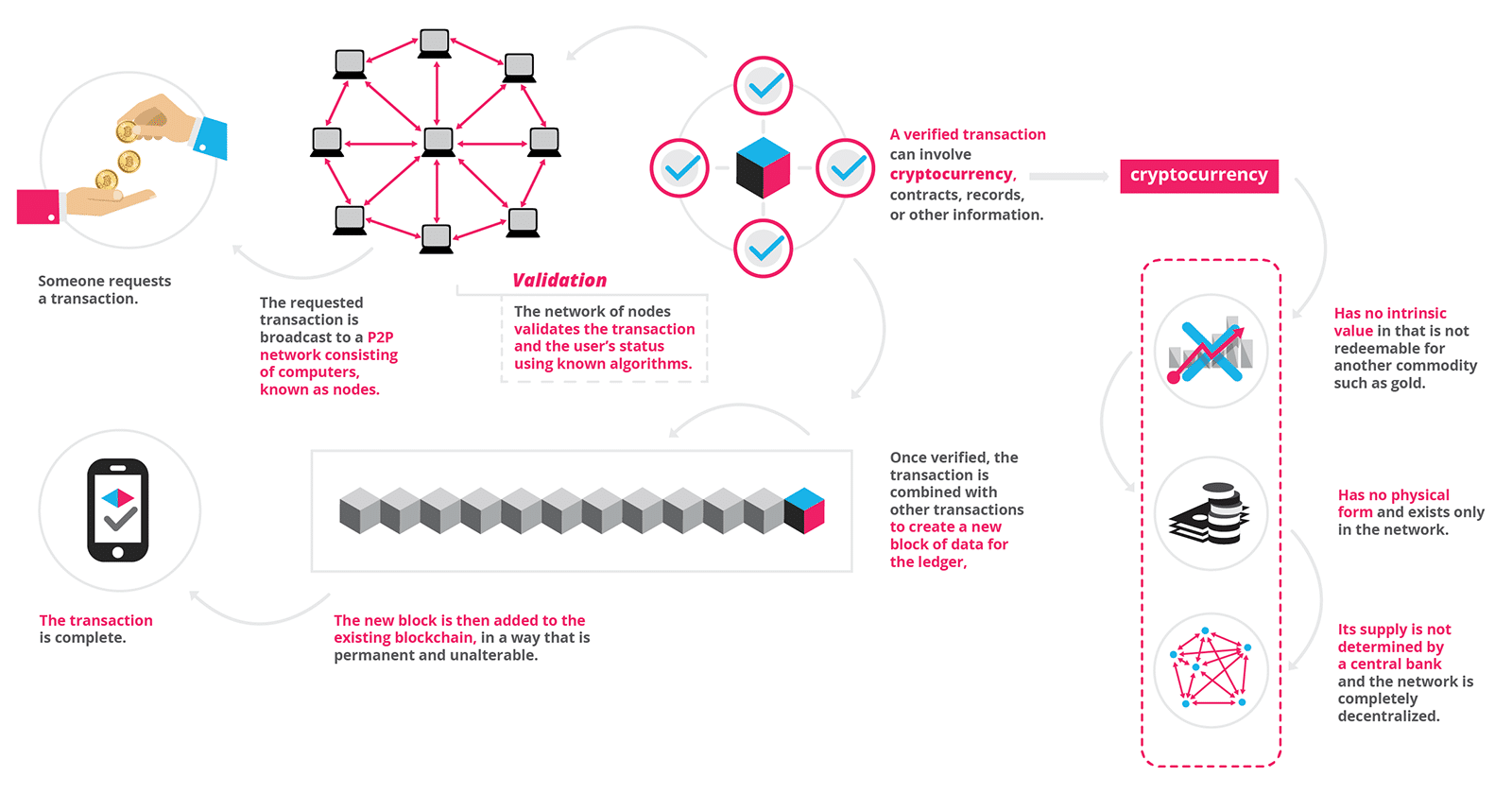 Mining
Verifying Transactions
By solving computational puzzles
Miners compete to win Bitcoin similar to a lottery
Awarded transaction fees as well as new bitcoin
High overhead with power consumption 
Uses high end GPUs
Has lead to a Graphics Card Shortage
Mining Infographic
Origins and the Deep Web
created in 2009 by an unknown person using the alias Satoshi Nakamoto

Silk Road launches in 2011, uses bitcoin as it’s currency, as bitcoin can be pseudo-anonymous
I thought it was anonymous?
No personal info is required to use bitcoin

Transactions are verified by the network, making it hard to trace

However the block chain is a permanent and public ledger 

The easiest way to buy and sell requires bank account info
Other Cryptocurrencies
Lite Coin
Bitcoin Cash
Ethereum 
Atari Token  
Zcash
Dash
Volatility
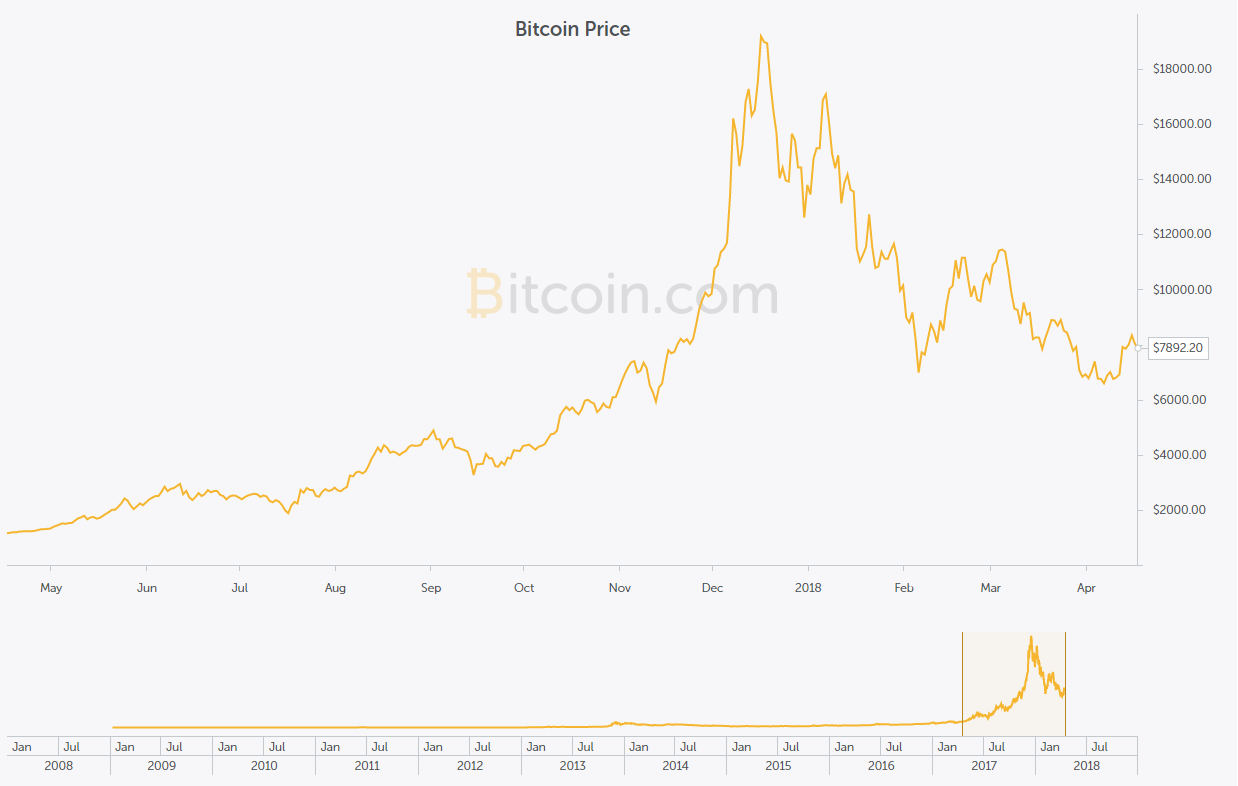 Buying and Selling
Requires a Bitcoin Wallet

Many wallets are tied to an Exchange 

Coinbase is the leading Exchange 

Buy and Sell based on the current exchange value
Paying with Bitcoin
Overstock.com
Expedia 
eGifter 
Newegg 
Dish Network 
Intuit, a paywithbitcoin service for small businesses 
Microsoft
Reeds Jewelers
Green Man Gaming Accepts Bitcoins As Payment? List of Companies | 99Bitcoins
Thank You
Want a copy of this presentation?
Visit www.skokielibrary.info/handouts 
where this presentation will be available 
for four weeks.